Administrative Office   Procedures
 Corporate Training Materials
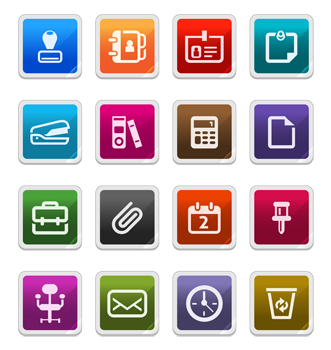 Module One: Getting Started
Administrative office procedures may not be glamorous, but they are essential to the success of any enterprise. A well run office reduces miscommunications and helps to eliminate common errors.
An essential aspect of creativity is not being afraid to fail.  Edwin Land
[Speaker Notes: Administrative office procedures may not be glamorous, but they are essential to the success of any enterprise. A well run office reduces miscommunications and helps to eliminate common errors. By making the administrative office a priority, you will establish clear policies and procedures with employee understanding and buy-in, which ensures that your work environment runs smoothly.]
Workshop Objectives
Organize a binder
Develop procedures
Prepare checklists
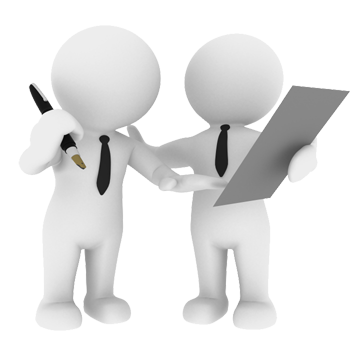 [Speaker Notes: Organize a binder
Develop procedures
Prepare checklists
Understand succession planning
Collect the correct tools]
Module Two: Why Your Office Needs Administrative Procedures
Administrative procedures are more than mundane policies. They are put in place to ensure the survival of the company in any event or situation.
You can’t do today’s job with yesterday’s methods and be in business tomorrow.  Anonymous
[Speaker Notes: Administrative procedures are more than mundane policies. They are put in place to ensure the survival of the company in any event or situation. From catastrophes, to change, to basic day-to-day activities, administrative office procedures address them all when they are done correctly. Business continuity, succession planning, audit requirements, and recovery planning are all included in administrative procedures.]
Business Continuity
[Speaker Notes: Business continuity is also known as business continuance. It is the plan in place to keep a company running in the event of a disaster, both during and after the disaster. Establishing business continuity requires identifying essential tasks first. This includes items and services that are critical for the organization to function. These will vary by organization but they include technology, employee safety, sound structure, etc.

Determine risks that the company will likely face (weather, IT, sabotage, etc.).
Analyze the effects of each risk or hazard that you discover on different aspects of the company (safety, functions, assets, etc). Determine how long your company could function if one of these risks came to pass and what recovery would require. 
Develop a team and strategy to address the potential problems. 
Develop a plan and document each step before sharing it with the rest of the team. 
Test the plan using different methods such as drills, walkthroughs, and checklists.]
Succession Planning
[Speaker Notes: Successful succession planning develops a pool of talent so that there are more than enough qualified candidates to fill vacancies in leadership. This strategy requires recruiting qualified talent, creating a talent pool, and instilling loyalty in employees.

Identify goals and objectives: Common goals include profitability, employee loyalty, service, and productivity.
Identify needs in the company: Consider changes in the responsibilities of different positions the company develops. 
Recognize trends in the workforce: Understand the changes occurring in within and without your organization, such as an aging workforce.
Develop the employee pool: Determine where to find employees to fill in the gaps (within, recruiting drives, social media, etc.), and develop a plan to engage them once they are chosen.]
Internal and External Audit Requirements
Adequate Testing
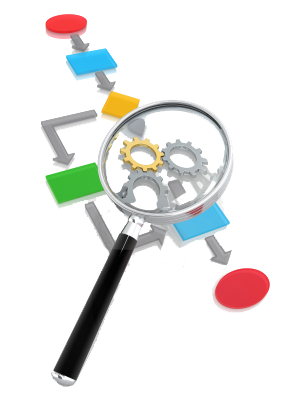 Verification and Review
Provide Report
[Speaker Notes: Both internal and external audits are important for identifying risks that organizations face. The internal audit addresses how effective and reliable administrative controls are. An internal audit also addresses record accuracy, legal compliance, and management action. Internal audits and external audits are similar, but the internal auditor is an employee of the company that he or she audits. The external auditor is not an employee, and he or she will create a report based on the finances, operations, and compliance of companies. Both internal and external auditors provide recommendations based on their assessments.

The auditor, whether internal or external, is required to be independent and objective, qualified, provide adequate testing, provide adequate documentation and action, offer verification and review, and give a report that will be reviewed by relevant parties, such as the board of directors.]
Recovery Planning
Creating step-by-step instructions based on the strategies 

Identify critical systems and prioritize them, and identify potential risks

Determine strategies for data, technology, suppliers, people, and facilities
[Speaker Notes: Recovery planning goes hand-in-hand with business continuity. Recovery planning or disaster recovery planning is the process that is put in place to recover data, software, hardware, and manpower that the company needs to start back up after a disaster. 

Identify critical systems and prioritize them, and identify potential risks.
Determine strategies for data, technology, suppliers, people, and facilities. 
Create a plan with step-by-step instructions based on the strategies discovered.
Test the recovery plan and make adjustments as necessary.]
Case Study
Sharon worked at the same company for 26 years. She was coming close to retirement and asked her supervisor if her help was needed training her replacement.
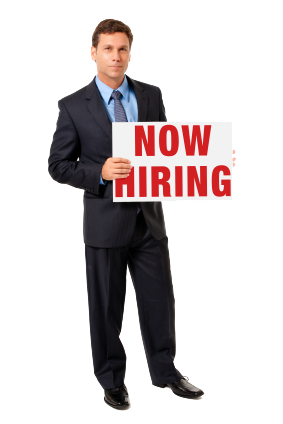 [Speaker Notes: Sharon worked at the same company for 26 years. She was coming close to retirement and asked her supervisor if her help was needed training her replacement. She was surprised to learn that no one was in the running for her position, and she retired in a month. Her supervisor explained that they were having trouble finding someone qualified to replace her.]
Module Two: Review Questions
Business continuity is also called _______.
Business strength
Business continuance
Business conformity
Business combination

What is not an example of a risk?
Weather
IT
Sabotage
Functions
Module Two: Review Questions
What are profitability, employee loyalty, service, and productivity?
Goals
Needs
Trends
All of the above

An aging workforce is an example of a ________.
Need.
Goal.
Trend.
None of the above
Module Two: Review Questions
Which type of auditor works for the company being audited? 
External
Internal
Both
Neither

What is Not required of an auditor? 
Objectivity
Independence
Reports
Leadership skills
Module Two: Review Questions
What is the first step in recovery planning?
Identify critical systems
Create instructions
Test the recovery plan
Create a plan

What is the last step in recovery planning?
Identify critical systems
Create instructions
Test the recovery plan
Create a plan
Module Two: Review Questions
How long did Sharon work for her company?
26 years
25 years
24 years
Unknown

When was Sharon retiring?
A Year
2 weeks
A month
2 months
Module Two: Review Questions
1. Business continuity is also called _______. 
a) Business strength 
b) Business continuance 
c) Business conformity 
d) Business combination 

Business continuity is also called business continuance. It keeps a company going in the event of a disaster. 

2. What is not an example of a risk? 
a) Weather 
b) IT 
c) Sabotage 
d) Functions 

Functions need to be analyzed in business continuity, but they are not risks. The other answers are.
Module Two: Review Questions
3. What are profitability, employee loyalty, service, and productivity? 
a) Goals 
b) Needs 
c) Trends 
d) All of the above 

It is important to determine goals in succession planning. Goals are profitability, employee loyalty, service, and productivity. 

4. An aging workforce is an example of a ________. 
a) Need. 
b) Goal. 
c) Trend. 
d) None of the above 

Trends are factors that influence the needs of succession planning. An aging workforce is an example of a trend.
Module Two: Review Questions
Which type of auditor works for the company being audited? 
a) External 
b) Internal 
c) Both 
d) Neither 
Internal auditors work for the company being audited. External auditors do not work directly for the company being audited. 

6.   What is Not required of an auditor? 
a) Objectivity 
b) Independence 
c) Reports 
d) Leadership skills 
Auditors must be objective and qualified, provide adequate testing, provide adequate documentation and action, offer verification and review, and give a report that will be reviewed by relevant parties. Leadership skills are not required.
Module Two: Review Questions
7. What is the first step in recovery planning? 
a) Identify critical systems 
b) Create instructions 
c) Test the recovery plan 
d) Create a plan 

All of the answers are necessary in recovery planning. The first step is to identify critical systems. 

8. What is the last step in recovery planning? 
a) Identify critical systems 
b) Create instructions 
c) Test the recovery plan 
d) Create a plan 

All of the answers are necessary in recovery planning. The last step is to test the recovery plan.
Module Two: Review Questions
9. How long did Sharon work for her company? 
a) 26 years 
b) 25 years 
c) 24 years 
d) Unknown 

Sharon was nearing retirement. She had worked for her company for a total of 26 years. 

10. When was Sharon retiring? 
a) A Year 
b) 2 weeks 
c) A month 
d) 2 months 

Sharon was going to retire in a month. She was surprised that there was no candidate for her replacement.
Module Three: Gathering the Right Tools
Any activity requires the use of the correct tools, and the administrative office is no exception. Administrative binders and other materials are necessary tools that ensure tasks are completed correctly.
Give us the tools and we will finish the job.  Winston Churchill
[Speaker Notes: Any activity requires the use of the correct tools, and the administrative office is no exception. Administrative binders and other materials are necessary tools that ensure tasks are completed correctly. By gathering the necessary information and finding these tools, you will eliminate confusion and ensure that your procedures are done correctly.]
Binder
Contains instructions on administrative procedures

Includes basic procedures

Includes basic resources
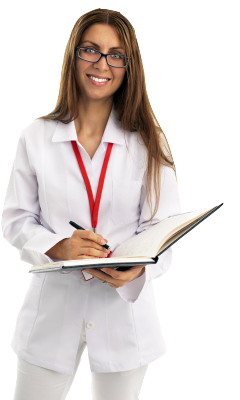 [Speaker Notes: Administrative binders contain instructions on administrative procedures that all employees will be able to use. Begin by choosing a binder and collecting the necessary dividers and sheet protectors. 

Creating a binder requires you to keep track of the day-to-day operations. You must also develop a list of responsibilities for different jobs. The list should include daily, weekly, monthly, and annual tasks. The binder needs to include basic procedures. Begin with the job descriptions and interview different employees to determine their tasks. We will discuss what information is needed and how to collect it in depth in the next module.

The binder should also include basic resources such as phone lists, locations, and planning checklists. These will vary by organization, but technology guides and other information that is essential to know about the company’s systems should also be included.]
Section Divider
The importance of section division
Collecting relevant information
Clear and concise organization
[Speaker Notes: Section dividers are used to physically break down the binder into different sections so that information will be easier to find. After collecting all of the relevant information, organize it and create a table of contents. The table of contents will guide your section division. (We will specifically address the table of contents later.) The sections and topics will vary by organization, but they need to be organized in a clear and concise manner. Use tabbed sheet protectors as section dividers to make it easier to find specific information.]
Sheet Protectors
Tabbed sheet protectors used for section dividers
Un-tabbed sheet protectors used for other pages
Heavy-duty sheet protectors recommended for frequently used pages
[Speaker Notes: Sheet protectors are necessary to keep the binder safe from accidents and spills. Tabbed sheet protectors should be used for section dividers. Regular, un-tabbed sheet protectors need to be used for the other pages in the binder. Heavy-duty sheet protectors are recommended for pages that will be used frequently such as templates, phone lists, and checklists. It is not necessary to place each page in sheet protectors. Leaving the bulk of pages outside of sheet protectors will make it easier to make changes to the information when necessary.]
Cover To Cover Binders
[Speaker Notes: Once you have collected all of the items needed to create a binder, determined what should be included, and organized the information, it is time to place everything in the binder. Choosing the correct binder is important. The information in the binder should be completely enclosed so that it is kept safe. The binders need to be reviewed cover-to-cover to ensure that they are completely enclosed. The size of the binder typically used for this purpose should be one ½ inch to 2 inches wide. It is important to choose a binder that is large enough to add pages to if necessary. Additionally, choosing a binder that is too small can cause the pages to tear and fall out as the binder is used.]
Case Study
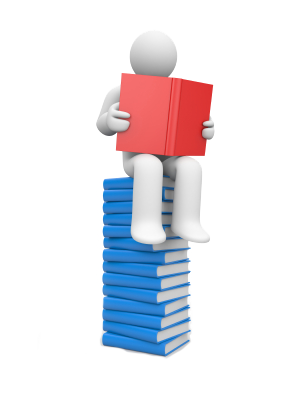 Aaron was told to create a procedures binder with the tools available to him.
[Speaker Notes: Aaron was told to create a procedures binder with the tools available to him. He was able to find a 1-inch binder and un-tabbed sheet protectors. As he was putting the binder together, he realized that it was going to be a tight fit. To create section dividers, he placed post-it notes between the sections. As he looked through it, pages fell out and so did the section dividers.]
Module Three: Review Questions
Which of the following is Not a resource?
Contact list
Checklist
Job descriptions
Planning locations

What is the first step in creating an administrative binder?
Choose a binder
Interview employees
Read job descriptions
None of the above
Module Three: Review Questions
What is useful as a section divider?
Folders
Tabbed sheet protector
Un-tabbed sheet protector
Multiple binders

How do section topics vary?
Department
By leadership
By demographic
Organization
Module Three: Review Questions
Frequently used pages will require which of the following?
Tabbed sheet protectors
Heavy duty sheet protectors
Un-tabbed sheet protectors
None of the above

Why not use sheet protectors on all pages?
Save money
There is not room
The binder would be bulky
It is easier to make changes
Module Three: Review Questions
What is the average size of a binder?
1 ½ inches
1 inch
3 inches 
2 ½ inches

What occurs when the binder is too small?
It is too difficult to organize
There is not enough room for the binder
Pages fall out
None of the above
Module Three: Review Questions
What size binder did Aaron have?
1-inch
1 ½ inch
2 inches
3 inches

What type of sheet protector did Aaron use?
None
Tabbed and un-tabbed
Tabbed
Un-tabbed
Module Three: Review Questions
1. Which of the following is Not a resource? 
a) Contact list 
b) Checklist 
c) Job descriptions 
d) Planning locations 

Job descriptions can be used to help create binders. The other answers are resources that can be included in binders. 

2. What is the first step in creating an administrative binder? 
a) Choose a binder 
b) Interview employees 
c) Read job descriptions 
d) None of the above 

The first step in creating an administrative binder is to collect the necessary tools. The binder is the necessary tool.
Module Three: Review Questions
3. What is useful as a section divider? 
a) Folders 
b) Tabbed sheet protector 
c) Un-tabbed sheet protector 
d) Multiple binders 

Section dividers break the binder into sections. Tabbed sheet protectors are useful as section dividers. 

4. How do section topics vary? 
a) Department 
b) By leadership 
c) By demographic 
d) Organization 

The section topics for each organization will vary according to its structure.
Module Three: Review Questions
5. Frequently used pages will require which of the following? 
a) Tabbed sheet protectors 
b) Heavy duty sheet protectors 
c) Un-tabbed sheet protectors 
d) None of the above 

Frequently used pages will require heavy-duty page protectors. Not every page needs a page protector. 

6. Why not use sheet protectors on all pages? 
a) Save money 
b) There is not room 
c) The binder would be bulky 
d) It is easier to make changes 

It is not necessary to use sheet protectors on all sheets. This allows you to write down changes easily.
Module Three: Review Questions
7. What is the average size of a binder? 
a) 1 ½ inches 
b) 1 inch 
c) 3 inches 
d) 2 ½ inches 

Binders are typically 1 ½ to 2 inches. The first answer choice is correct.
 
8. What occurs when the binder is too small? 
a) It is too difficult to organize 
b) There is not enough room for the binder 
c) Pages fall out 
d) None of the above 

When binders are too small, they cannot easily contain all of the pages. This causes the pages to fall out of the binder.
Module Three: Review Questions
9. What size binder did Aaron have? 
a) 1-inch 
b) 1 ½ inch 
c) 2 inches 
d) 3 inches 

Aaron used a 1-inch binder. This was too small to complete the task. 

10. What type of sheet protector did Aaron use? 
a) None 
b) Tabbed and un-tabbed 
c) Tabbed 
d) Un-tabbed 

Aaron only had un-tabbed sheet protectors. This made section dividers difficult to establish.
Module Four: Identifying Procedures to Include
When creating an administrative office binder, it is important to choose the procedures that are necessary. If you put too much information in a binder, it becomes difficult to navigate. If, however, you do not put enough information in a binder, it is useless.
Almost all quality improvement comes via simplification of design, manufacturing… 
layout, processes, and procedures.  Tom Peters
[Speaker Notes: When creating an administrative office binder, it is important to choose the procedures that are necessary. If you put too much information in a binder, it becomes difficult to navigate. If, however, you do not put enough information in a binder, it is useless. By keeping track of different tasks, working with other employees, and staying aware of daily activities, you will be able to find the best procedures.]
Tracking Tasks for Some Days
[Speaker Notes: In order to identify the procedures you need to include, it is necessary to track tasks for a few days. This should help you identify the following information:
Determine which operations are executed as part of the position.
Establish the tools that are used on a regular basis. 
Discover the information that is consulted consistently.
Determine which events and meetings are repetitive.

Track this information using apps, organizational tools, or write notes. Choose the method that works best for you. Once the information is discovered, it will help narrow down the procedures that you need to include in the binder.]
Reach Out to Other Employees for Feedback/Ideas
Surveys
Focus groups
Meetings
[Speaker Notes: Determining which procedures to include is not a unilateral decision. It is important to collect feedback from employees and ask them for their ideas about what procedures need to be included in the administrative binder. Take advantage of multiple methods of feedback to ensure that you gather as much information as possible. 

Feedback Methods:
Surveys
Focus groups
Meetings
Questionnaires
Evaluations
Suggestion boxes

It is essential to stress that you need to prepare employees before asking them for feedback. Give them time to analyze their own tasks and provide the most relevant information.]
Write Down Daily Tasks
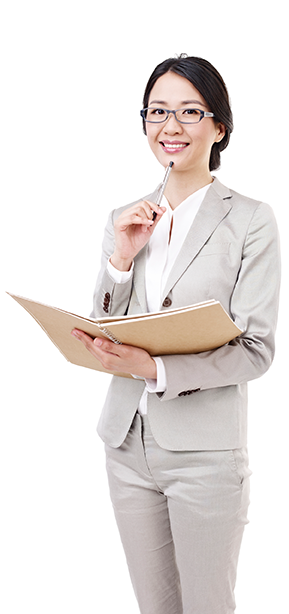 Record for a minimum of five days

Write the time it takes to complete each task

Complete record of daily tasks before you leave the office
[Speaker Notes: We have already established that it is important to note daily, weekly, monthly, and annual tasks. Daily tasks should be recorded for a minimum of five days so that you can determine which tasks you actually complete on a daily basis. The time that it takes for you to complete each task needs to be recorded as well as the task itself. You may write down your tasks at the end of each day or take timed breaks to list your tasks periodically throughout the day. You may also use apps to keep track of your activities. No matter which method you choose, it is important that you complete the record of your daily tasks before you leave the office.]
Keep Track Using a Spreadsheet
Procedures to include in binder
Keep track of which tasks are daily, weekly, monthly, annually, etc.
Best to do with a spreadsheet, example:
[Speaker Notes: As you track different tasks to determine which procedures to include in the binder, it is important to keep track of which tasks are daily, weekly, monthly, annually, etc. The best way to do this is with a spreadsheet. 

You may need to add times for your tasks. For example, payroll may be bimonthly and meetings can be biweekly.]
Case Study
Joan was trying to keep track of her activities, but she was extremely busy.
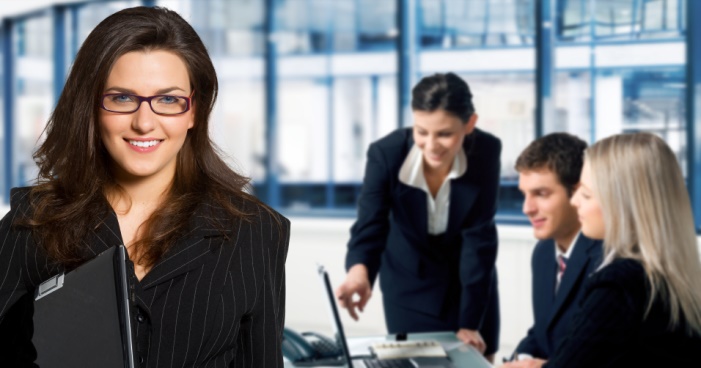 [Speaker Notes: Joan was trying to keep track of her activities, but she was extremely busy. She planned on recording the task as soon as she left the office, but by the time that she returned home, she was not able to recall everything that she did that day. To top it off, she did not have any idea how long any of the tasks took her to complete. She decided to list what she remembered and estimated how long she thought it would take to complete each one. She did this for a few days and used the information to identify her procedures.]
Module Four: Review Questions
What is not a way to track tasks?
Apps
Job description
Writing
Checklists

How long should tasks be tracked?
None
Weeks
Months
Days
Module Four: Review Questions
What is Not a method of feedback?
Tracking tasks
Survey
Meetings
Evaluations

What needs to occur before feedback is collected?
Increase interest
Nothing
Prepare employees
All of the above
Module Four: Review Questions
What needs to be written down with the tasks?
Times
Skill level
Interest
Priority

When should tasks be recorded?
As they happen
By the end of the day
Each morning
It does not matter
Module Four: Review Questions
Which tool is useful for keeping track of tasks?
Word
PowerPoint
Spreadsheet
All of the above

Which task is most likely to be biweekly?
Emails
Phones
Payroll
Meetings
Module Four: Review Questions
Where did Joan record her tasks?
At home
At the office
Where they occurred
All of the above

What did Joan estimate?
Tasks
Cost
Nothing
Time
Module Four: Review Questions
1. What is not a way to track tasks? 
a) Apps 
b) Job description 
c) Writing 
d) Checklists 

The job description does not track tasks. The other answers are methods used to track tasks. 

2. How long should tasks be tracked? 
a) None 
b) Weeks 
c) Months 
d) Days 

It is important to track tasks to determine which procedures to include. The tasks should be tracked for a few days.
Module Four: Review Questions
3. What is Not a method of feedback? 
a) Tracking tasks 
b) Survey 
c) Meetings 
d) Evaluations 

Tracking tasks is not a method of feedback. The other answers are useful methods of collecting feedback. 

4. What needs to occur before feedback is collected? 
a) Increase interest 
b) Nothing 
c) Prepare employees 
d) All of the above 

It is necessary to prepare employees so that they can consider the feedback that they want to share.
Module Four: Review Questions
5. What needs to be written down with the tasks? 
a) Times 
b) Skill level 
c) Interest 
d) Priority 

It is necessary to record the time that it takes to complete a task as well as the task itself. 

6. When should tasks be recorded? 
a) As they happen 
b) By the end of the day 
c) Each morning 
d) It does not matter 

Tasks need to be recorded by the end of the day and you leave the office. They may also be recorded as the tasks are completed.
Module Four: Review Questions
7. Which tool is useful for keeping track of tasks? 
a) Word 
b) PowerPoint 
c) Spreadsheet 
d) All of the above 

It is necessary to track how often tasks are done. A spreadsheet is a useful tool to do this. 

8. Which task is most likely to be biweekly? 
a) Emails 
b) Phones 
c) Payroll 
d) Meetings 

Meetings may be biweekly. Emails and phones are typically used daily, and payroll is usually done monthly, weekly, or bimonthly.
Module Four: Review Questions
9. Where did Joan record her tasks? 
a) At home 
b) At the office 
c) Where they occurred 
d) All of the above 

Joan was attempting to track her tasks. She recorded them after work when she returned home. 

10. What did Joan estimate? 
a) Tasks 
b) Cost 
c) Nothing 
d) Time 

Joan did not remember how long it took to complete each task. She estimated the time that the tasks she could remember took.
Module Five: Problem-Solving
When creating a binder, it is not possible to address all procedures at the same time. For the best results, it is necessary to limit yourself to five procedures. Begin by choosing the top five procedures that you need to record.
Data beats emotion.  Sean Rad
[Speaker Notes: When creating a binder, it is not possible to address all procedures at the same time. For the best results, it is necessary to limit yourself to five procedures. Begin by choosing the top five procedures that you need to record. Once you identify the top five procedures, using a template and writing detailed procedures will help ensure that the recorded procedures are accurate and effective.]
Use a Template to Stay Consistent from Track to Track
[Speaker Notes: Consistency can be difficult to attain when you are moving from track to track. Implementing the use of a template will develop consistency between tracked procedures. There are different templates available, but you can also create your own template and tailor it to the needs of your organization.

What to Include in a template:
Department: The department that the procedure falls under
Category: The division that the procedure falls under (Accounting, HR, etc.)
Job: The job title of the individual who typically performs the procedure
Purpose: The reason for the procedure’s implementation
Statement: The policy statement outlines the actions and behavior required using the active voice.
Regulations: List any laws or regulations to which the policy applies
Related information: List any guidelines, policies, or procedures related to the new policy.
You may also need to include keywords, definitions, or background information, depending on the scope and complexity of your procedures.]
Be as Detailed as Possible
Write down steps to process
Determine if you need to clarify steps
Instructions need to be short commands
[Speaker Notes: When recording a procedure, you need to be as specific as possible. Provide every detail that you can. Remember that the procedure needs to be recorded so that anyone can complete it without supervision. Write down the steps to your process and review them carefully to determine if you need to clarify steps or add to them. 

Do not skip steps to save time or space. On the other hand, avoid using long, wordy instructions that will overwhelm and confuse your readers. The instructions need to be short commands such as “log into the portal at the following website.” An example of an instruction that is too long and wordy would be: “Go to the website and use your password to log into the portal so that you can enter the information you collected.“]
Use Bullet Points Instead of Paragraphs
[Speaker Notes: The steps that you provide for procedures need to be clear and easy for people to follow. This is where formatting becomes important. Rather than writing the instructions in paragraph format, use bullet points instead. 

Bullet points attract the attention of your readers. 
They are easy to use and provide basic, concise information. 
Bullet points also make it easier for people to keep their place as they are following the steps that you provide.  
Each step should have its own bullet point.]
Ask Someone to Execute the Procedure
Did you feel that any steps were missing?
Were any of the directions confusing?
Were you able to complete the procedure?
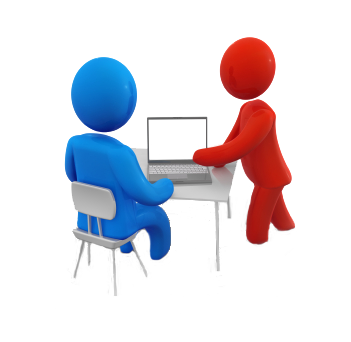 [Speaker Notes: Before you complete your work recording a procedure, you need to make sure that the procedure is effective. This requires the procedure to be tested. Find a friend or colleague to complete the procedure as you have written it down. It is essential that the person who completes the procedure does so without any direction or interference from you. The written procedure must be able to stand on its own. Once the procedure is executed, ask the individual for feedback. 

Questions to ask:
Were all of the instructions clear?
Did you feel that any steps were missing?
Were any of the directions confusing?
Were you able to complete the procedure?
What would you change, if anything, about the procedure?]
Case Study
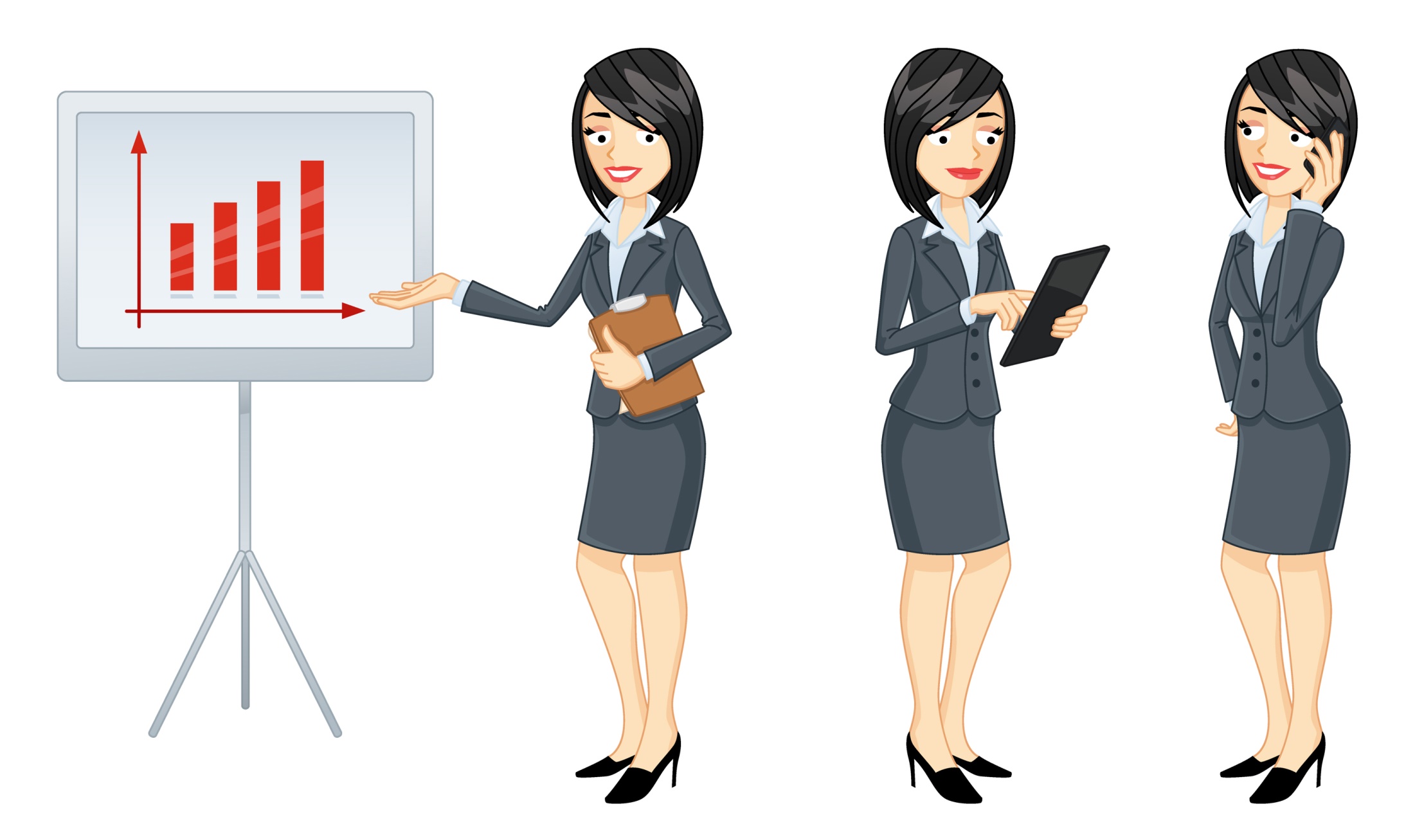 Matilda recorded the top 5 procedures and listed the steps out carefully.
[Speaker Notes: Matilda recorded the top 5 procedures and listed the steps out carefully. She reviewed the steps and decided they were effective. She even tested them by following the instructions herself as she completed the tasks. She recorded them, and placed them in the binder. She was surprised the next week when her supervisor told her that she needed to rework some of her procedures because the steps were not clear.]
Module Five: Review Questions
What is Not included in the template?
  Goals
Job
Purpose
Regulations
Accounting would fall under which of the following in a template?
Job
Category
Purpose
Regulation
Module Five: Review Questions
Instructions should be ______.
Long explanations
Exploratory
Short commands
Requests 
What should be done after recording steps?
Move to the next step
Nothing
Practice them
Review them
Module Five: Review Questions
What makes procedures easier to follow?
Bullets 
Paragraphs
Tabs
All of the above
   What should have its own bullet point?
It does not matter
Each procedure
Each title
Each step
Module Five: Review Questions
What is important when testing procedures?
The instructions are written
It is unaided
They are observed
None of the above
   What is necessary after the instructions are tested? 
Changes
Conversations
Feedback
Dialogue
Module Five: Review Questions
How long after placing her procedures in the binder, was she approached by her supervisor?
Month 
Week
Day
Weeks
How did she test the steps?
Friend
Peer
She did not
Herself
Module Five: Review Questions
1. What is Not included in the template? 
a) Goals 
b) Job 
c) Purpose 
d) Regulations 

Goals do not need to be included in the template. The other answers are necessary for the template. 

2. Accounting would fall under which of the following in a template? 
a) Job 
b) Category 
c) Purpose 
d) Regulation 

The category is the division that the task falls under. Accounting is a category.
Module Five: Review Questions
3. Instructions should be ______. 
a) Long explanations 
b) Exploratory 
c) Short commands 
d) Requests 

Instructions should be short commands that are concise and easy to understand. 

4. What should be done after recording steps? 
a) Move to the next step 
b) Nothing 
c) Practice them 
d) Review them 

Steps need to be reviewed after they are recorded. Pay attention any gaps that you may need to fill.
Module Five: Review Questions
5. What makes procedures easier to follow? 
a) Bullets 
b) Paragraphs 
c) Tabs 
d) All of the above 

Formatting makes procedures easier to understand. Bullets make procedures easy to follow. 

6. What should have its own bullet point? 
a) It does not matter 
b) Each procedure 
c) Each title 
d) Each step 

When using bullet points with instructions, each step should have its own bullet point.
Module Five: Review Questions
7. What is important when testing procedures? 
a) The instructions are written 
b) It is unaided 
c) They are observed 
d) None of the above 

Live tweeting is necessary for webinars. A moderator needs to monitor live tweeting in order to address issues as they occur. 

8. What is necessary after the instructions are tested? 
a) Changes 
b) Conversations 
c) Feedback 
d) Dialogue 

Testing is necessary to determine if the instructions make sense. This requires feedback after the test is complete.
Module Five: Review Questions
9. How long after placing her procedures in the binder, was she approached by her supervisor? 
a) Month 
b) Week 
c) Day 
d) Weeks 

Matilda was approached by her supervisor a week after placing her procedures in the binder. 

10. How did she test the steps? 
a) Friend 
b) Peer 
c) She did not 
d) Herself 

Matilda tested her instructions. She did this herself by following them while performing daily tasks.
Module Six: Time Management
When creating an administrative binder, you must determine what should be included and what should not. The needs of each organization will determine which topics you should include in the binder.
Diligence is the mother of good luck.  Benjamin Franklin
[Speaker Notes: When creating an administrative binder, you must determine what should be included and what should not. The needs of each organization will determine which topics you should include in the binder. There are, however, certain topics that should be included in the binders of most organizations. Commonly used topics include phone etiquette, business writing, arranging meetings, and time management.]
Phone Etiquette
Answer by third ring
Have a standard greeting
Use hold appropriately
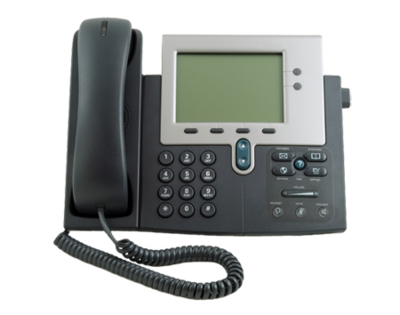 [Speaker Notes: Each organization needs to have its own set of guidelines for phone use. The tone of the company will determine the tone used on the phone. There are, however, some basic rules of phone etiquette that most companies can benefit from implementing.

Basic Etiquette:
Answer by the third ring.
Have a standard greeting.
Use hold appropriately.
Transfer calls efficiently.
Take messages when necessary.
Maintain the appropriate tone.]
Business Writing
Use the active voice instead of the passive

Read writing aloud

Proofread all written communication
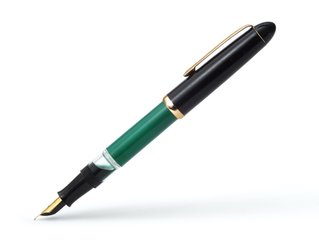 [Speaker Notes: Business writing is an essential skill that each person in your organization needs to grasp. Poor writing reflects badly on the company, implementing a few procedures will reduce mistakes and improve writing skills. Your procedures should be based on the type of writing that your employees must complete. Some basic techniques should be included in the different procedures:

Use the active voice instead of the passive.
We will attend a meeting at 9:00 am on Wednesday. NOT A meeting will be attended by us at 9:00 am on Wednesday. 
Avoid the overuse of buzzwords and jargon.
Do not use exclamation points; only use them when appropriate.
Use short sentences and simple vocabulary.
Read writing aloud. 
Proofread all written communication.]
Effective Time Management
Stay Organized
Prioritize Tasks
Stop Procrastinating
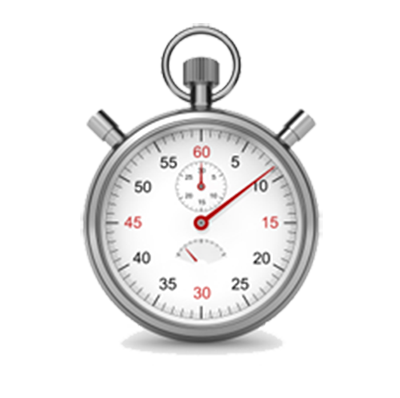 [Speaker Notes: Every organization can benefit from effective time management. When documenting procedures, it is important to include time management strategies. 

Strategies:
Stay organized: Organize the workspace so that you do not waste time looking for things.
Prioritize tasks: Complete important tasks before the unimportant ones.
Stop procrastinating: Identify procrastination and avoid it.
Make a schedule
Delegate: Give others the responsibilities that do not require your attention.

Binders should include tools with the strategies to help manage time. Tools that binders may include are schedules, time sheets, checklists, and estimated timing per task to help employees keep track of their work and make adjustments as necessary.]
Creating Meeting Arrangements
[Speaker Notes: All companies require meetings from time to time. When arranging for meetings, it is easy to overlook something. Providing a checklist to help create meeting arrangements will help ensure that nothing is overlooked, and the meetings go smoothly. The types of meetings you are arranging will determine the checklist. For example, a meeting with members from out of town will require more preparation that a weekly employee meeting.

Tasks to Include in checklists:
Group size
Venue
Notices and follow-ups
Confirm speakers (when necessary)
Financial arrangements
Room arrangements
Meal planned (if necessary)
Sleeping arrangements (if necessary)]
Case Study
George was responsible for planning the annual company meeting.
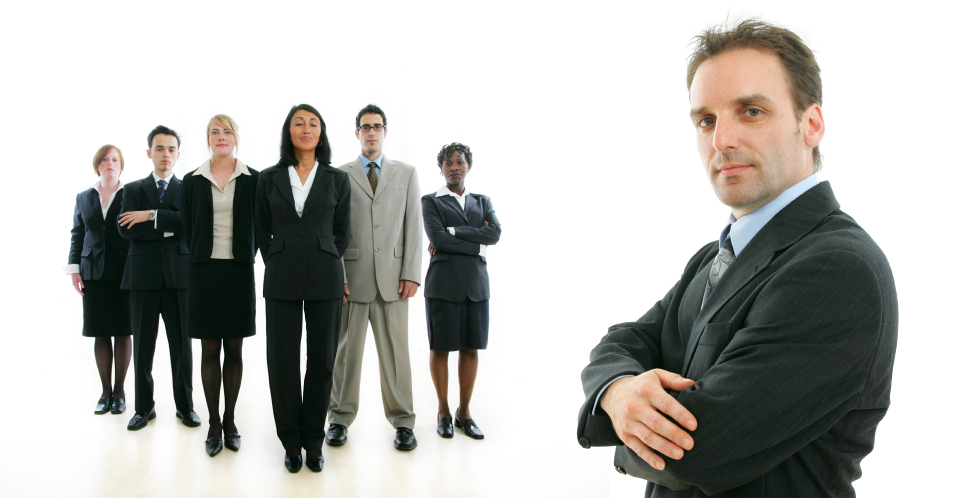 [Speaker Notes: George was responsible for planning the annual company meeting. He kept track of all his communication, suggestions, and requests of other employees. The first day of the meeting, he discovered that three people were not coming. Two of them were supposed to be honored at a presentation. He had forgotten to follow up with all of the speakers and attendees. George hoped that this was the only thing that he overlooked.]
Module Six: Review Questions
What determines the tone used on the phone?
Company
Individual
Topic
All of the above 
What is Not included in basic phone etiquette?
Standard greeting
Hold music
Tone 
Answer on the third ring
Module Six: Review Questions
What should be used in business writing?
Passive voice
Subjunctive
Active voice
All of the above
What type of language should be avoided?
Short sentences 
Voice
Commands
Jargon
Module Six: Review Questions
What is Not a strategy of effective time management?
Make a schedule
Reviews
Prioritize tasks
Delegate 
Which task should be completed first?
Unimportant
Boring
Important
Difficult
Module Six: Review Questions
Which of the following is Not a task that you would include in a checklist?
Past meetings
Venue
Sleeping arrangement
Group size
Which meeting is easier to plan?
Out of town meetings
Annual meetings
Company meetings
Weekly meetings
Module Six: Review Questions
How many people did not come the first day?
1
2
3
0
What did George forget?
Nothing
Video
Follow up
Unanswered questions
Module Six: Review Questions
1. What determines the tone used on the phone? 
a) Company 
b) Individual 
c) Topic 
d) All of the above 

The tone of the company will guide communication. It will determine the tone used on the phone. 

2. What is Not included in basic phone etiquette? 
a) Standard greeting 
b) Hold music 
c) Tone 
d) Answer on the third ring 

Hold music is not necessarily basic phone etiquette. The other answers are basic etiquette.
Module Six: Review Questions
3. What should be used in business writing? 
a) Passive voice 
b) Subjunctive 
c) Active voice 
d) All of the above 

Business writing should be done in the active voice. Passive voice needs to be avoided in business writing. 

4. What type of language should be avoided? 
a) Short sentences 
b) Voice 
c) Commands 
d) Jargon 

The use of jargon and buzzwords need to be avoided in business writing. Short sentences and active voice should be used.
Module Six: Review Questions
5. What is Not a strategy of effective time management? 
a) Make a schedule 
b) Reviews 
c) Prioritize tasks 
d) Delegate 

Reviews are not time management strategies. The other answers are. 

6. Which task should be completed first? 
a) Unimportant 
b) Boring 
c) Important 
d) Difficult 

Time management requires prioritizing tasks. Important tasks should be done first.
Module Six: Review Questions
7. Which of the following is Not a task that you would include in a checklist? 
a) Past meetings 
b) Venue 
c) Sleeping arrangement 
d) Group size 

Past meetings are not necessary to include in a checklist. The other answers may be included in the checklist. 

8. Which meeting is easier to plan? 
a) Out of town meetings 
b) Annual meetings 
c) Company meetings 
d) Weekly meetings 

The type of meeting being planned determines the preparation needed. Weekly meetings are typically onsite and easier to plan.
Module Six: Review Questions
9. How many people did not come the first day? 
a) 1 
b) 2 
c) 3 
d) 0 

Three people did not come the first day of the meeting. Two were being honored. 

10. What did George forget? 
a) Nothing 
b) Video 
c) Follow up 
d) Unanswered questions 

George forgot to follow up with people, which is why he did not realize some people were not coming.
Module Seven: What to Include in Your Binder II
Binders need to include basic policies that employees can easily consult if they have any questions. Policies that most companies should include in binders cover absences, breaks, benefits, and salaries.
A business that makes nothing but money is a poor business.  Henry Ford
[Speaker Notes: Binders need to include basic policies that employees can easily consult if they have any questions. Policies that most companies should include in binders cover absences, breaks, benefits, and salaries. Make sure that the policies are clearly written, cover general information, and comply with state and federal regulations.]
Policy on Absences
What to include in an absence policy
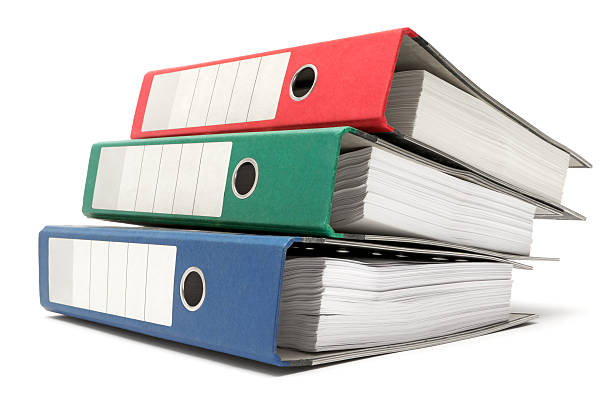 [Speaker Notes: Employee absences are costly. In order to prevent unwanted or unscheduled absences, there should be a clear policy. The policy needs to comply with government regulations on every level. 

What to include in an absence policy:

Define different types of absences: PTO, sick days, jury duty, authorized, and unauthorized absences
Notification requirements and procedures
Requirements for punctuality: e.g. The number of missed hours that equal an absence
Emergency absences
Consequences of unauthorized absences and job abandonment]
Breaks
[Speaker Notes: Breaks need to be clearly outlined in the company policies and prominently placed in the binder. Without clear policies, employees might abuse their breaks. On the other hand, you may be violating the law if employees do not take the minimum breaks that are required. Break policy should include lunches and short breaks along with specific times when they should be taken, if applicable. 

Be sure to create break policies that comply with the legal requirements. If you have branches in more than one location, it is advisable to make sure that your breaks comply with the strictest requirements. For example, if employees would require 30-minute breaks in one state and 15 minutes in another, give all employees 30 minutes. This provides uniformity in your policies.]
Salaries
Wage increases based on performance
The use of timesheets, timecards, etc.
Overtime requirements/for exempt and nonexempt employees
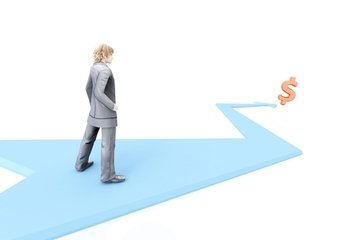 [Speaker Notes: The policy concerning pay and salary must be outlined clearly in the binder. While it will not disclose the salaries of specific positions, the policy should include some basic information.

Wage increases based on performance
Cost of living increases (Yes or No)
The use of timesheets, timecards, etc.
Overtime requirements/exempt and nonexempt employees
Pay schedules]
Benefits
Benefits to include in an 
Employee Benefits Binder
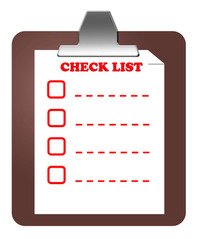 [Speaker Notes: Employee benefits can be confusing. Explaining the policies that govern employee benefits in the binder will allow employees to answer their own questions and prevent misunderstandings. It should be noted that employee benefits might overlap with employee absences. You must clearly state what makes employees eligible for specific benefits.

Benefits to Address:
Group insurance
Cobra benefits
Retirement (e.g. 401Ks)
Holidays
Leave
Educational assistance
Development and Training]
Case Study
Hank disliked taking breaks, he would only stop long enough to eat his lunch and then begin working again.
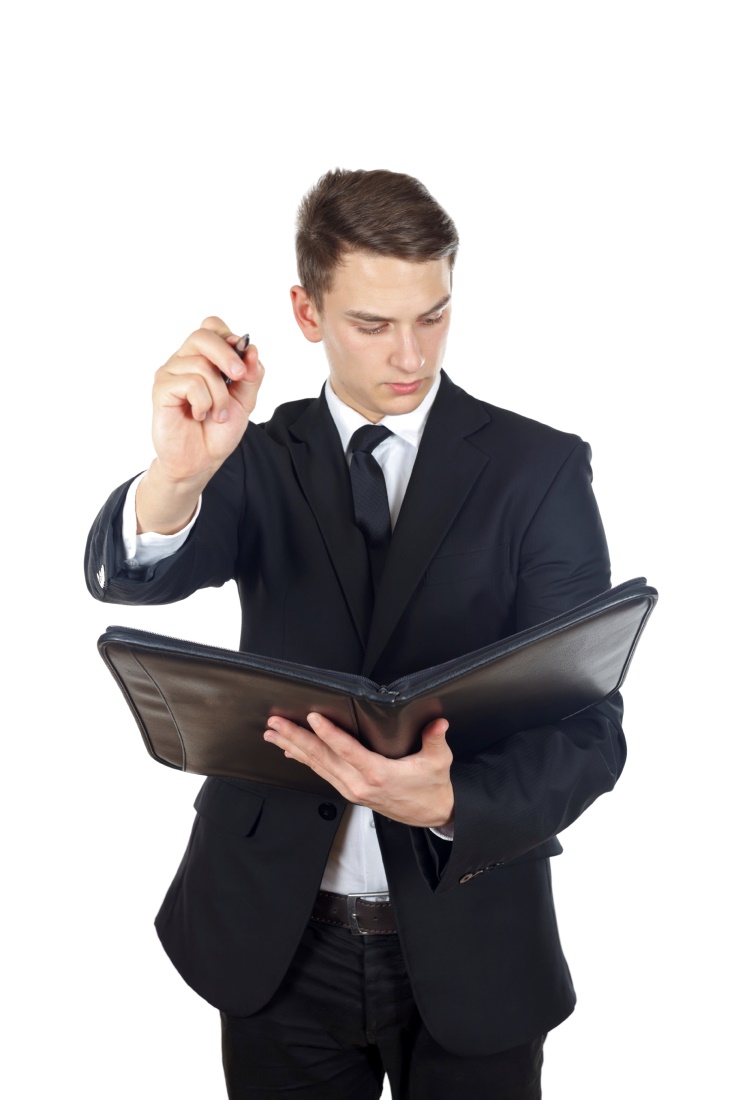 [Speaker Notes: Hank disliked taking breaks. He would only stop long enough to eat his lunch and then begin working again. His supervisor encouraged other employees to emulate Hank’s commitment to the job. One of them reported the manager’s actions to HR, and Hank was soon notified that he had to take his complete lunch break each day, and his supervisor was written up for discouraging employees from taking their full breaks.]
Module Seven: Review Questions
What is costly?
Employee absence
Policies 
Procedures
Everything
What should be addressed with absences?
Job description
Nothing
Timing
Punctuality
Module Seven: Review Questions
Break policies prevent  _____.
Illegal actions
Abuse by employees
Short breaks
None of the above
What should breaks comply with?
Company policy
Employee 
Legal requirements
Nothing
Module Seven: Review Questions
Where would you find cost of living increases in the binder?
Breaks
Benefits
Salary
All of the above
What would not be included in the salary explanation in the binder?
Overtime
Timecards
Wage increases
Insurance
Module Seven: Review Questions
What may benefits overlap with?
Absences
Salary
Both of the above
None of the above
What information on benefits must be disclosed?
Length of coverage
Eligibility
History of benefits
None of the above
Module Seven: Review Questions
What did the manager encourage employees to do?
Copy Hank on breaks
Take complete break
Give up breaks
Take long breaks
Hank was told by ____ to take complete breaks.
Peers
Family
Supervisor
HR
Module Seven: Review Questions
1. What is costly? 
a) Employee absence 
b) Policies 
c) Procedures 
d) Everything 

Employee absences are costly to companies. Policies should be established to prevent absences. 

2. What should be addressed with absences? 
a) Job description 
b) Nothing 
c) Timing 
d) Punctuality 

Punctuality needs to be addressed with absences. There is a point at which tardiness becomes an absence.
Module Seven: Review Questions
3. Break policies prevent _____. 
a) Illegal actions 
b) Abuse by employees 
c) Short breaks 
d) None of the above 

Break policies prevent employees from abusing their breaks. 

4. What should breaks comply with? 
a) Company policy 
b) Employee 
c) Legal requirements 
d) Nothing 

Break policies are necessary, and they need to comply with legal requirements
Module Seven: Review Questions
5. Where would you find cost of living increases in the binder? 
a) Breaks 
b) Benefits 
c) Salary 
d) All of the above 

Salaries should cover basic information. This includes whether cost of living increases are provided. 

6. What would not be included in the salary explanation in the binder? 
a) Overtime 
b) Timecards 
c) Wage increases 
d) Insurance 

Insurance would fall under employee benefits. The other answers are included in salaries.
Module Seven: Review Questions
7. What may benefits overlap with? 
a) Absences 
b) Salary 
c) Both of the above 
d) None of the above 

Benefits include paid time off. This may overlap with policies on absences. 

8. What information on benefits must be disclosed? 
a) Length of coverage 
b) Eligibility 
c) History of benefits 
d) None of the above 

The eligibility for benefits needs to be disclosed. The other answers do not.
Module Seven: Review Questions
9. What did the manager encourage employees to do? 
a) Copy Hank on breaks 
b) Take complete break 
c) Give up breaks 
d) Take long breaks 

The supervisor encouraged other employees to copy Hank and not take their complete breaks. 

10. Hank was told by ____ to take complete breaks. 
a) Peers 
b) Family 
c) Supervisor 
d) HR 

Hank was told by HR to take complete breaks after employees reported their supervisor to HR.
Module Eight: Organizing Your Binder
Once the policies and procedures are completed, it is time to place them in the binder. Organization of a binder is similar to any other document. You must provide a table of contents that lists each section and a list of procedures that each section covers.
The secret of all victory lies in the organization of the non-obvious.  Marcus Aurelius
[Speaker Notes: Once the policies and procedures are completed, it is time to place them in the binder. Organization of a binder is similar to any other document. You must provide a table of contents that lists each section and a list of procedures that each section covers. Once the binder is put together, you need to keep it up to date and make changes as necessary.]
Create a Table of Contents
Gather procedures
Organize into broad sections
Use numbered tabs rather than named tabs
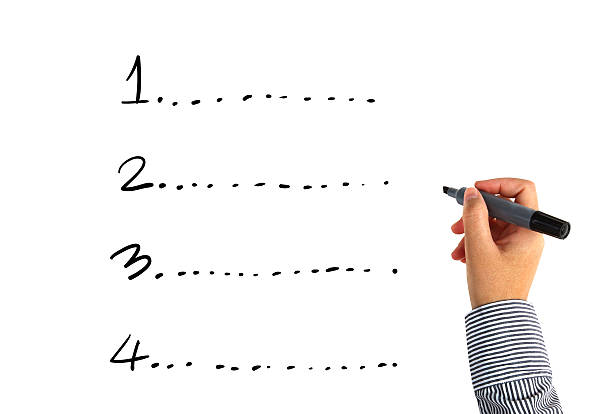 [Speaker Notes: This means the first step that you must take is to gather procedures you developed and organize them into broad sections of information, which we will discuss later. The sections that you have will be listed in the table of contents. Each of the sections will correspond with the tabbed dividers that you use in the physical organization of the binder. A popular option is to use numbered tabs that correspond with the numbers used in the table of contents, similar to the page numbers used in books. Using numbered tabs rather than named tabs make it easier to reorganize the binder when necessary.]
List Each Section
The focus of the company will determine what sections you need in your binder.
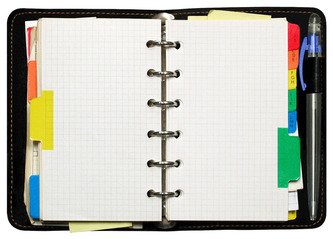 [Speaker Notes: Before organizing the binder, it is essential that you list out all of the sections. The focus of the company will determine what sections you need in your binder, but there are a few common sections that many companies share. 

Commonly Used Sections:
Accounting
HR
Contacts
Daily, weekly, and monthly checklists
Events
IT
Calendar

The examples used are not comprehensive, but they provide a useful starting point to help guide you in creating your own binder sections.]
List Procedures in that Section
[Speaker Notes: As we already stated, every procedure will fall under a specific section. After you have developed the list of sections, you need to organize the procedures below them. Review the list of procedures to make sure that they are with the correct sections. The tabbed sheet protectors that divide the sections should have the section as the heading, and the procedures should be bulleted below the section. Make sure that the bullets are in the order of their appearance. This makes specific procedures easier to find.

Example:

Accounting
Expense reports
Profit and loss
Payment processing]
Keep Binder Updated with any New Changes
[Speaker Notes: Policies and procedures will inevitably change over time. It is important that you update the binder as needed. There are several steps that you can take to keep the binder up to date:

Mark the printed pages when you notice that the information is inaccurate.
Leave the binder document in a folder that has a shortcut access on the computer.
Make the changes to the file and print it immediately.
Make the files easy to share with others responsible for it so that the information in the binder remains current.

By reviewing the binder on a regular basis, you will be able to ensure that the information being share is accurate and up-to-date.]
Case Study
Tim created and organized the binder for his team, and he encouraged everyone to use it.
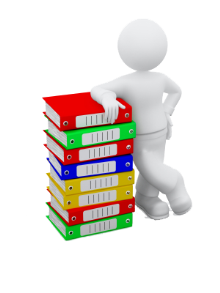 [Speaker Notes: Tim created and organized the binder for his team, and he encouraged everyone to use it. Soon, it became the main source of information. After a few months, the policies on benefits changed. Tim made a mental note to make the changes in the binder, but he became busy with another project and forgot about it. A month later, a colleague used the binder to help schedule his vacation, and he was surprised when he learned that his request was denied because there was a holiday blackout.]
Module Eight: Review Questions
The table of contents is based on which of the following?
Procedures
Steps
Organization
Sections
2. What is useful when corresponding tabs with the table of contents?
Titles
Numbers
Names
None of the above
Module Eight: Review Questions
What needs to be listed before the binder can be organized?
Updates
Procedures
Sections
None of the above
What is Not included in typical sections? 
Profit and loss
Accounting
HR
IT
Module Eight: Review Questions
What is done after listing procedures?
Review
Complete table of contents
Add tab
None of the above
In what order should procedures be listed?
Alphabetical
Importance
Appearance
It does not matter
Module Eight: Review Questions
Where would you note changes for the binder?
On a separate folder
On the pages
In a survey
You do not note changes
When should changes be made?
After meetings
At the end of the day
After a consultation
Immediately
Module Eight: Review Questions
What information changed?
Salary
Accounting
Benefits
None of the above
Why was the information not changed in the binder?
Tim did not know
Tim forgot
Tim was not permitted to change it.
It was changed.
Module Eight: Review Questions
1. The table of contents is based on which of the following? 
a) Procedures 
b) Steps 
c) Organization 
d) Sections 

The table of contents is based on the broad sections that the binder is divided into. The procedures are included in the sections. 

2. What is useful when corresponding tabs with the table of contents? 
a) Titles 
b) Numbers 
c) Names 
d) None of the above 

Numbered tabs are useful when corresponding with the table of contents. This makes it easier to change the binder when necessary.
Module Eight: Review Questions
3. What needs to be listed before the binder can be organized? 
a) Updates 
b) Procedures 
c) Sections 
d) None of the above 

The section needs to be listed before the binder can be organized. 

4. What is Not included in typical sections? 
a) Profit and loss 
b) Accounting 
c) HR 
d) IT 

Profit and loss is a procedure. The other answers are sections.
Module Eight: Review Questions
5. What is done after listing procedures? 
a) Review 
b) Complete table of contents 
c) Add tab 
d) None of the above 

Procedures need to be reviewed after they are listed. It is necessary to make sure that they match the section they are under. 

6. In what order should procedures be listed? 
a) Alphabetical 
b) Importance 
c) Appearance 
d) It does not matter 

Procedures should be listed in the order in which they appear in the binder. This makes them easier to find.
Module Eight: Review Questions
7. Where would you note changes for the binder? 
a) On a separate folder 
b) On the pages 
c) In a survey 
d) You do not note changes 

The necessary changes should be noted on the pages of the binder itself. 

8. When should changes be made? 
a) After meetings 
b) At the end of the day 
c) After a consultation 
d) Immediately 

Changes to the binder should be made immediately once they are identified.
Module Eight: Review Questions
9. What information changed? 
a) Salary 
b) Accounting 
c) Benefits 
d) None of the above 

The benefits information changed a few months after the binder was created. 

10. Why was the information not changed in the binder? 
a) Tim did not know 
b) Tim forgot 
c) Tim was not permitted to change it. 
d) It was changed. 

Tim made a mental note to change the information, but he forgot to do it.
Module Nine: What Not to Include in the Procedure Guide
We have already established what to include in the procedure guide. Now it is time to address what should never be included in a binder under any circumstances. Much of what needs to be avoided in the procedure guide is common sense.
The enlightened ruler is heedful, and the good general full of caution.”  Sun Tzu
[Speaker Notes: We have already established what to include in the procedure guide. Now it is time to address what should never be included in a binder under any circumstances. Much of what needs to be avoided in the procedure guide is common sense. Passwords and any other confidential information must not be included on the binder. Find other methods of sharing confidential information when it is necessary.]
Passwords
Passwords never placed in binders where 
easily accessed
If passwords need to be recorded, store in 
separate folder
Only authorized personnel access passwords
[Speaker Notes: Passwords should never be placed in the binders where they can be easily read. This includes all passwords that may be used regularly such as email, company portals, passwords to financial accounts, etc. If passwords need to be recorded, they should be stored in a separate folder. Physical folders with passwords should be kept in a separate location from the binder, and any computer files need to be password protected themselves. 

Only authorized personnel should be able to access the passwords. Determine who needs to access passwords and make sure that they know how to access the information. This list typically includes administrators and people in executive positions.]
Identify Other Confidential Information Via Your Employer
[Speaker Notes: Companies are responsible for a great deal of confidential information, and they have an obligation to keep this information safe. This includes social security numbers, dates of birth, company credit card information, trade secrets etc. Like passwords, all confidential information needs to be kept out of the all binders and manuals. Remember, if you have any concern that information you have may be private, do not record it for all to see. It is better to be safe than sorry.]
Store Information in a Separate Folder Outside of the Guide
Place in a separate folder

The folder should be labeled carefully

Choose an innocuous title
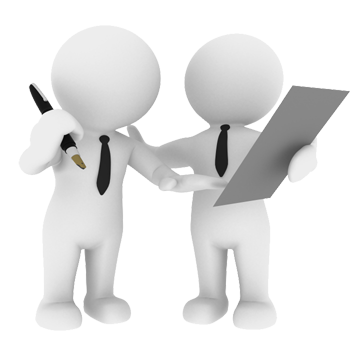 [Speaker Notes: When you must store confidential information, place it in a separate folder. The folder should be labeled carefully. Obviously, writing confidential information on the folder is not an option. It is best to give it a simple label such as Administrative Information, or simply give it the same name as the executive’s title. Choosing a innocuous title will help disguise what you are storing and prevent people from becoming too interested in the folder when you need take it out.]
Find a Secure Location to Store
Lock in drawer or file cabinet
Place in back of drawer or cabinet
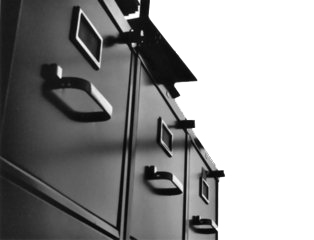 Only tell authorized personnel where located
[Speaker Notes: Once confidential information is placed in a separate folder, it needs to be stored securely. Lock it in a drawer or file cabinet that other people are not able to easily access. Place the folder in the back of the drawer or cabinet. Only tell authorized personnel where the folder is located, and do not leave the key out where it can be found.  

Any computer files that contain confidential information need to be password protected and encrypted. You should avoid storing the files on shared systems. The more difficult that it is to access information the better. Additionally, make sure malware detectors, firewalls, and other security features are updated regularly.]
Case Study
Diana was asked to keep confidential information for her supervisor.
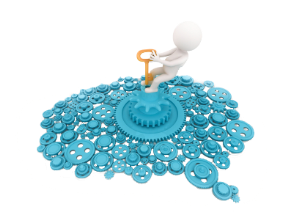 [Speaker Notes: Diana was asked to keep confidential information for her supervisor. She decided to keep the folder in her file cabinet. Her supervisor labeled the folder account numbers, so anyone who looked at the folder would know that it contained confidential information. Diana kept the cabinet locked, but she did not want to keep the key on her incase her supervisor wanted to get the file while she was gone. She left the key below the pens in her desk drawer. Eight months later, the supervisor noticed money missing from the account.]
Module Nine: Review Questions
Where should passwords be stored?
Separate folder
Binder
In the desk
On the desk

What is necessary if passwords are saved on the computer?
Hide the computer
Change the network
Use a password
All of the above
Module Nine: Review Questions
What is Not an example of confidential information?
Date of birth
Social security
Credit card information
Accounting procedures

What should be done when you are not sure if information is confidential?
Ask
Do not use it in the binder
Secure the binder
All of the above
Module Nine: Review Questions
What is a good label for a folder of confidential information?
Administrative Information
Do Not Open
Confidential Information
No label

Why choose an innocuous name for a folder?
Increase interest
Make it clear
Reduce interest
All of the above
Module Nine: Review Questions
Where should passwords be stored?
Separate folder
Binder
In the desk
On the desk

What is necessary if passwords are saved on the computer?
Hide the computer
Change the network
Use a password
All of the above
Module Nine: Review Questions
Where was the folder stored?
Desk 
File cabinet
Drawer
All of the above

How long did it take money to go missing?
10 days
10 month
8 months
8 weeks
Module Nine: Review Questions
Where should passwords be stored?
Separate folder
Binder
In the desk
On the desk
Passwords should be stored in separate folders. They should not be placed in the binder. 
What is necessary if passwords are saved on the computer?
Hide the computer
Change the network
Use a password
All of the above
Passwords should be used to protect passwords when they are saved on the computer.
Module Nine: Review Questions
What is Not an example of confidential information?
Date of birth
Social security
Credit card information
Accounting procedures
Accounting procedures are not confidential. The other answer choices are examples of confidential information that should not be kept in the binder?

What should be done when you are not sure if information is confidential?
Ask
Do not use it in the binder
Secure the binder
All of the above
Confidential information must not be shared. If you are not sure that information is not confidential, you should not include it in the binder.
Module Nine: Review Questions
What is a good label for a folder of confidential information?
Administrative Information
Do Not Open
Confidential Information
No label
The label on folders that contain confidential information should be slightly misleading. The first answer choice is the best.

Why choose an innocuous name for a folder?
Increase interest
Make it clear
Reduce interest
All of the above
The labels of folders affect interest. You can reduce interest in a folder by giving it a boring label.
Module Nine: Review Questions
Where would you put a folder of confidential information in a drawer?
In the back
In the front
In the center
It does not matter
The folder than contains confidential information should be stored in the back of the drawer so that it is not easy to access. The drawer needs to remain locked. 

What does not need to be updated for security when storing files on a computer?
Malware detector
Virus barrier
Virus detection
Downloads
It is important to use security software to protect the computer and update them regularly. Downloads do not necessarily need to be updated.
Module Nine: Review Questions
Where was the folder stored?
Desk 
File cabinet
Drawer
All of the above
The folder was stored in the file cabinet. The key was kept in the desk drawer.

How long did it take money to go missing?
10 days
10 month
8 months
8 weeks
Money went missing from the accounts 8 months after the file was stored in the file cabinet.
Module Ten: Share Office Procedure Guide
Once you have completed the binder, you must share it with the rest of the office. At this point, communication is essential. Without the buy-in of key stakeholders, the procedure guide will not be a tool that gets much use.
Extremists think ‘communication’ means agreeing with them.  Leo Rosten
[Speaker Notes: Once you have completed the binder, you must share it with the rest of the office. At this point, communication is essential. Without the buy-in of key stakeholders, the procedure guide will not be a tool that gets much use. Getting feedback from executives and employees alike will ensure that your guide is effective and applicable to the needs of your audience.]
Give Guide to Boss/Executive to Review
[Speaker Notes: The procedure guide needs to be reviewed by your boss or the executive in charge of your department before it is implemented. Superiors will be able to identify any gaps in information that need to be filled. Review any notes that your boss makes, and add the changes before returning the guide to the supervisor. Complete this process as many times as necessary until you are both satisfied with the result. After the guide has been reviewed, it is time to inform other members of the personnel.]
Inform Office Personnel of Procedure Guide
There are different ways to introduce the procedure guide, and you may use more than one.
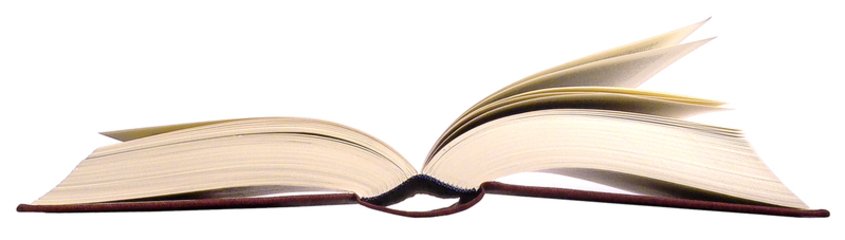 [Speaker Notes: The guide should be an essential tool used by the office personnel. You need to introduce the guide to everyone it can benefit. This requires more than a quick announcement in a meeting. There are different ways to introduce the procedure guide, and you may use more than one.

Methods of introduction:
Email announcement
Meeting
Presentations
One-on-ones

Regardless of the method of communication that you choose, make sure to tailor the communication to meet the needs of your audience.]
Place Guide in a Visible Area
Setting of workplace will determine best location
If common area for materials, place in prominent location
Display on your desk
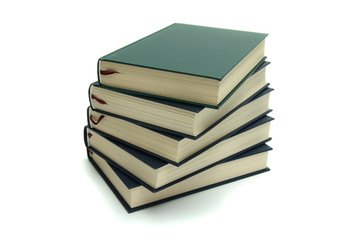 [Speaker Notes: Once the guide is introduced, you must display it carefully. The guide needs to be placed in an area that is visible to all employees who will use it. The setting of the workplace will determine the best location for the placement of your guide. If there is a common area for materials, place the guide in a prominent location in the area. You may also display it on your desk with the understanding that people may use it. Regardless of which location you choose, it is important that the guide be easily accessible.]
Allow Office Personnel to Express Improvements/Updates if Needed
Discuss binder at weekly meetings
Provide surveys
Bring it up in one-on-ones
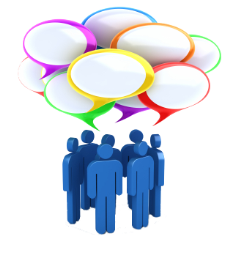 [Speaker Notes: Never underestimate the importance of feedback. The people who use the guide are the best ones to listen to when it comes to making improvements and updating the information. Do not simply wait for people to share their views. Provide employees with different opportunities to communicate with you. 

For example:
Discuss the binder at weekly meetings.
Provide surveys.
Bring it up in one-on-ones.

Depending on the organization of the company, you may choose to allow employees to update the binder on their own.]
Case Study
Brad completed the binder and reviewed it with his boss before displaying it in the break room.
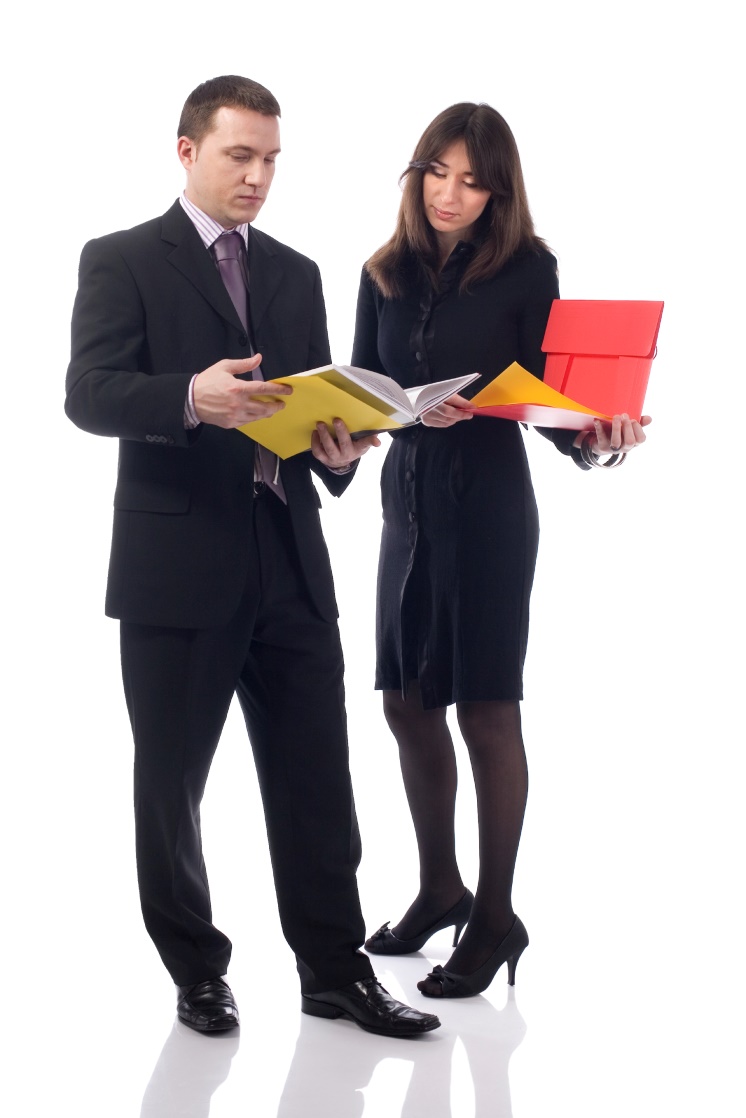 [Speaker Notes: Brad completed the binder and reviewed it with his boss before displaying it in the break room. He expected to be inundated with questions and comments, but no one seemed to notice the new procedures manual. He brought it up in a meeting and discovered that most of his peers had no idea that the binder even existed.]
Module Ten: Review Questions
Why ask a superior to review the guide?
Find gaps
Give ideas
Change plans
You would not ask
How many times should you review the binder with your supervisor?
3 times
2 times 
5 times 
Until you are both satisfied
Module Ten: Review Questions
What is Not a method of introduction?
Email
Test
Meeting
All of the above
What is true of the introducing the guide?
It does not need to be communicated
Only one method of communication should be used
Only one method of communication should be used at a time
Communication should fit the audience
Module Ten: Review Questions
What will determine where the guide should be placed?
Tasks
Setting
People
Nothing
The guide must be displayed in a location that is ______.
Uncluttered
Common
Accessible
None of the above
Module Ten: Review Questions
Who may update the binder?
Employees
No one
Consultant
All of the above
What is least likely to be an opportunity for communication from employees?
Surveys
Meetings
One-on-ones
Website
Module Ten: Review Questions
Where did Brad display the binder?
Break room
Meeting room
Office
Desk
Why didn’t Brad get many questions?
The binder was perfect
The binder was boring
The employees made changes
People were not aware of the binder
Module Ten: Review Questions
Why ask a superior to review the guide?
   Find gaps
Give ideas
Change plans
You would not ask
The superior should review the guide before it is implemented. This allows you to identify any gaps. 

How many times should you review the binder with your supervisor?
3 times
2 times 
5 times 
Until you are both satisfied
There is no arbitrary number to determine how many times the binder should be reviewed. The binder needs to be reviewed until you are both satisfied.
Module Ten: Review Questions
What is Not a method of introduction?
Email
Test
Meeting
All of the above
The binder should be tested before it is introduced to employees. The other answers are methods of introduction. 

What is true of the introducing the guide?
It does not need to be communicated
Only one method of communication should be used
Only one method of communication should be used at a time
Communication should fit the audience
Use more than one method of communication to identify the guide. The communication needs to fit the audience.
Module Ten: Review Questions
What will determine where the guide should be placed?
Tasks
Setting
People
Nothing
The setting of the office will determine where the guide should be placed. It must be visible. 

The guide must be displayed in a location that is ______.
Uncluttered
Common
Accessible
None of the above
The guide must be placed in a visible location, but the location should also be accessible.
Module Ten: Review Questions
Who may update the binder?
Employees
No one
Consultant
All of the above
In certain organizations, all employees may update the binder. Consultants do not make updates.
What is least likely to be an opportunity for communication from employees?
Surveys
Meetings
One-on-ones
Website
Websites may or may not allow feedback. The other answers are methods of communication.
Module Ten: Review Questions
Where did Brad display the binder?
Break room
Meeting room
Office
Desk
Brad displayed the binder in the break room so that it would be visible.

Why didn’t Brad get many questions?
The binder was perfect
The binder was boring
The employees made changes
People were not aware of the binder
Brad expected questions, but he did not get any. Most people did not even know about the binder.
Module Eleven: Successfully Executing the Guide
The guide must be executed with the same diligence that was used to create it. This requires training, consistency, and communication.
Success comes from taking the initiative and following up…  Anthony Robbins
[Speaker Notes: The guide must be executed with the same diligence that was used to create it. This requires training, consistency, and communication. Your guide must evolve with the company, so remember to consider new ideas while creating a culture of consistency.]
Create a One Hour Meeting/Seminar for Employees
There are a few steps that you can take for the meeting
The agenda needs to include
[Speaker Notes: After the guide has been introduced, it is important that employees are trained in how to use it. Extensive training is not necessary. A one-hour meeting or seminar should be sufficient to explain the guide. There are a few steps that you can take for the meeting:

Establish the outcomes that you expect.
Develop an agenda
Train the employees

The agenda needs to include:

The topics addressed
Objective
Outline (with time limits to topic)

Adhere to the agenda once the meeting begins to ensure that the meeting stays on course.]
Stay Consistent with Procedures
Lead by example
Address inconsistencies as they occur
Do not wait to address problems until meetings or reviews
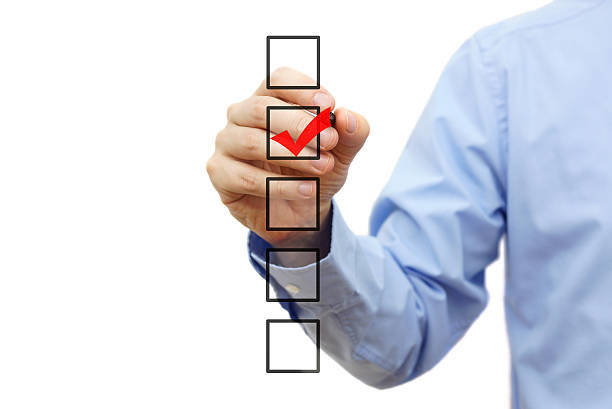 [Speaker Notes: Once procedures have been implemented, it is important that they are consistently followed. There are different tools such as checklists to ensure that the procedures are followed. The most important factor in creating consistency, however, is leading by example. If the leaders and people who created the policies and procedures do not abide by them, then there is little motivation for the other employees to do so. Be sure to address inconsistencies as they occur. Do not wait to address problems until meetings or reviews.]
Make Employees Aware of any Updated Changes
Use formal and informal methods of communication
Emails
Casual conversations
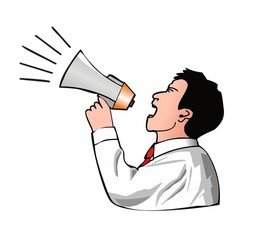 [Speaker Notes: Policies and procedures will inevitably change over time, which is why communication is so important. You cannot simply assume that employees periodically read the binder to keep up with changes. You must communicate the changes directly to them using formal and informal methods. Formal methods used to communicate change include: email, meetings, and conference calls. Informal methods of communication include: lunch, events, and casual conversations. Be sure to use multiple methods of communication to reach as many employees as possible.]
Keep Open to Improvements
Maintain a dialogue with other people
Go beyond simply using traditional feedback methods
You may hear something in a casual conversation
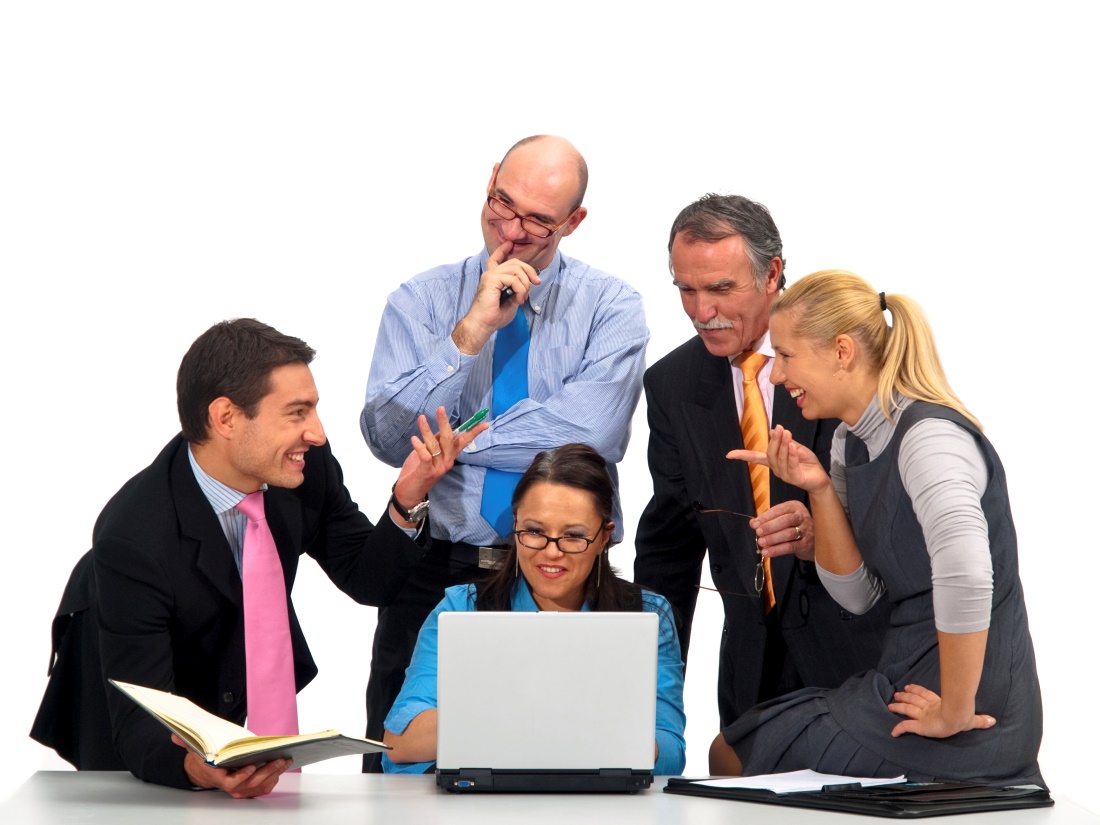 [Speaker Notes: It is essential that you do not become so attached to the binder you create that you stop looking for ways to improve it. This is also true in every area of life. You need to be open to new ideas, and you must maintain a dialogue with other people to hear them. You should go beyond simply using traditional feedback methods to discover ideas. New ideas can be found anywhere; you may hear something in a casual conversation, read something in a book, or hear something on the radio. By always being open to improvements, you will be able to keep the binder relevant and effective.]
Case Study
Warren was instructed to implement the new policies and procedures outlined in the binder.
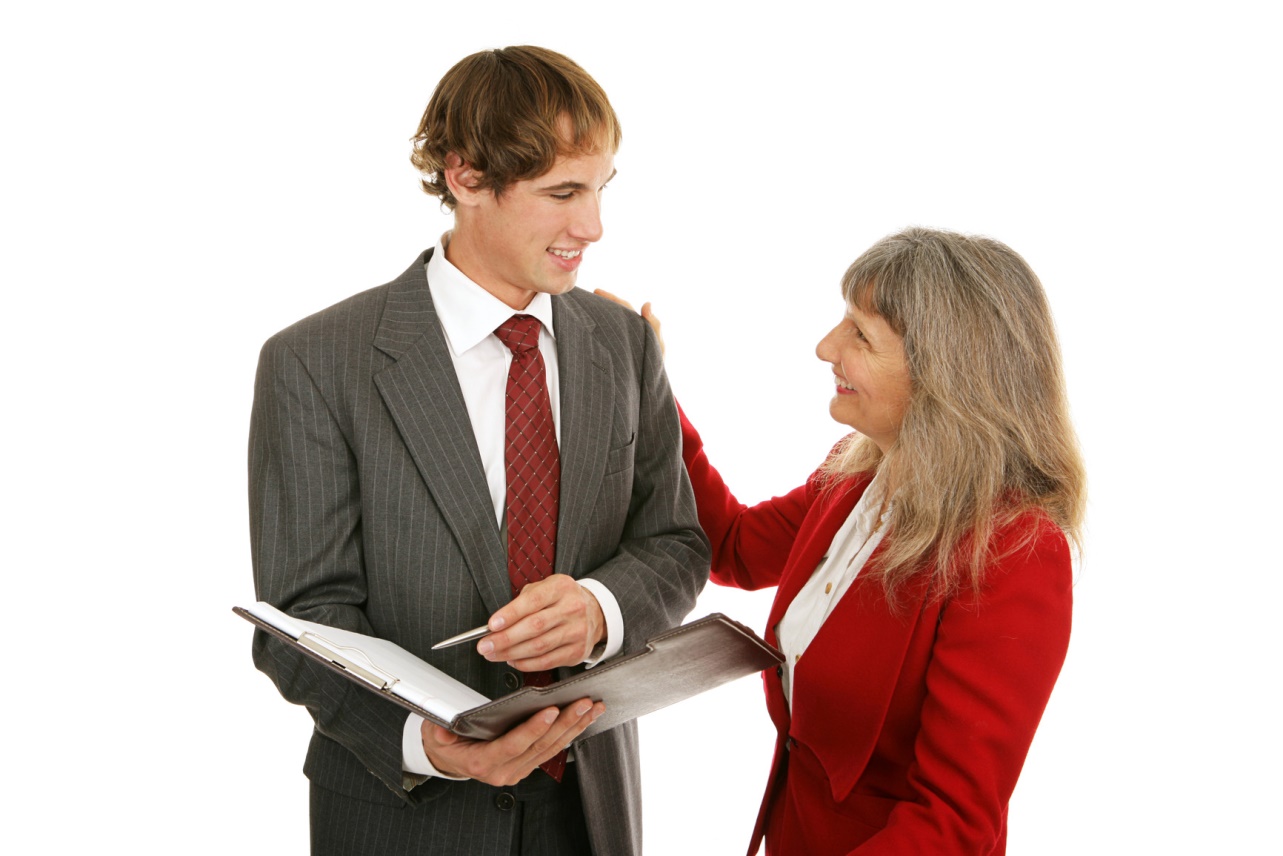 [Speaker Notes: Warren was instructed to implement the new policies and procedures outlined in the binder. Warren introduced the procedures to his employees and kept the binder in a visible location. The policies and procedures soon slipped his mind, and he fell back into old habits at work. Employees decided that the new policies and procedures were not important when they realized that Warren did not follow them himself. Soon, almost everyone chose to work without regard for the procedures outlined.]
Module Eleven: Review Questions
How long should a meeting be to explain the binder? 
1 hour
2 hours
2 days
8 hours

What is Not included in the agenda?
Topics
Training
Objective
Outline
Module Eleven: Review Questions
What is the most important factor in creating consistency?
Binder
Engagement
Example
Employee buy-in

What will help ensure that the procedures are followed?
Binder
Steps
Supervisors
Checklist
Module Eleven: Review Questions
What is Not a formal method of communication?
Email
Meetings
Conference calls
Casual conversations

What would be the best method to communicate with employees?
Formal communication
It does not matter
Informal communication
Use multiple methods
Module Eleven: Review Questions
What increases new ideas?
Dialogue
Interest
Study
None of the above

Where are new ideas found?
In communication
In organization
Everywhere
Nowhere
Module Eleven: Review Questions
Why did Warren not follow the procedures? 
He disliked them
They were not current
Employees disliked them
He forgot

Why did employees ignore the procedures?
They disliked them
Believed the procedures were not important
They did not receive them
All of the above
Module Eleven: Review Questions
How long should a meeting be to explain the binder? 
1 hour
2 hours
2 days
8 hours

The binder can be explained in little time. A one-hour meeting is adequate time to explain the binder. 

What is Not included in the agenda?
Topics
Training
Objective
Outline

Training may be a topic, but it is not necessarily part of the agenda. The other answers are part of the agenda.
Module Eleven: Review Questions
What is the most important factor in creating consistency?
Binder
Engagement
Example
Employee buy-in

The most important factor in creating consistency is leading by example. Leaders must be consistent with procedures. 

What will help ensure that the procedures are followed?
Binder
Steps
Supervisors
Checklist

There are tools that will help ensure that the procedures are followed. Checklists are used for this purpose.
Module Eleven: Review Questions
What is Not a formal method of communication?
Email
Meetings
Conference calls
Casual conversations

Email, meetings, and conference calls are all methods of formal communication. Casual conversations are informal.

What would be the best method to communicate with employees?
Formal communication
It does not matter
Informal communication
Use multiple methods

It is best to use multiple methods of communication. This way more people will understand what is being communicated.
Module Eleven: Review Questions
What increases new ideas?
Dialogue
Interest
Study
None of the above

Dialogue helps to increase new ideas, which helps create improvement. 

Where are new ideas found?
In communication
In organization
Everywhere
Nowhere

New ideas can be found anywhere. It is important to be open to them.
Module Eleven: Review Questions
Why did Warren not follow the procedures? 
He disliked them
They were not current
Employees disliked them
He forgot

Warren did not blatantly ignore the procedures. He simply forgot to follow them. 

Why did employees ignore the procedures?
They disliked them
Believed the procedures were not important
They did not receive them
All of the above

The employees believed that the procedures were not important. The idea developed by watching Warren.
Module Twelve: Wrapping Up
Although this workshop is coming to a close, we hope that your journey to creating a functional administrative office is just beginning. 
Please take a moment to review and update your action plan. This will be a key tool to guide your progress in the days, weeks, months, and years to come.
Nothing great was ever achieved without enthusiasm.  Ralph Waldo Emerson
[Speaker Notes: Although this workshop is coming to a close, we hope that your journey to creating a functional administrative office is just beginning. Please take a moment to review and update your action plan. This will be a key tool to guide your progress in the days, weeks, months, and years to come. We wish you the best of luck on the rest of your travels!]
Words from the Wise
There’s no shortage of remarkable ideas, what’s missing is the will to execute them.  Seth Godin

It is not the strongest of the species that survive, nor the most intelligent, but the one most responsive to change.  Charles Darwin
[Speaker Notes: There’s no shortage of remarkable ideas, what’s missing is the will to execute them.
-Seth Godin
 
It is not the strongest of the species that survive, nor the most intelligent, but the one most responsive to change.
-Charles Darwin
 
Just because something doesn't do what you planned it to do doesn't mean it's useless.
-Thomas A. Edison
 
Willingness to change is a strength, even if it means plunging part of the company into total confusion for a while.
-Jack Welch]